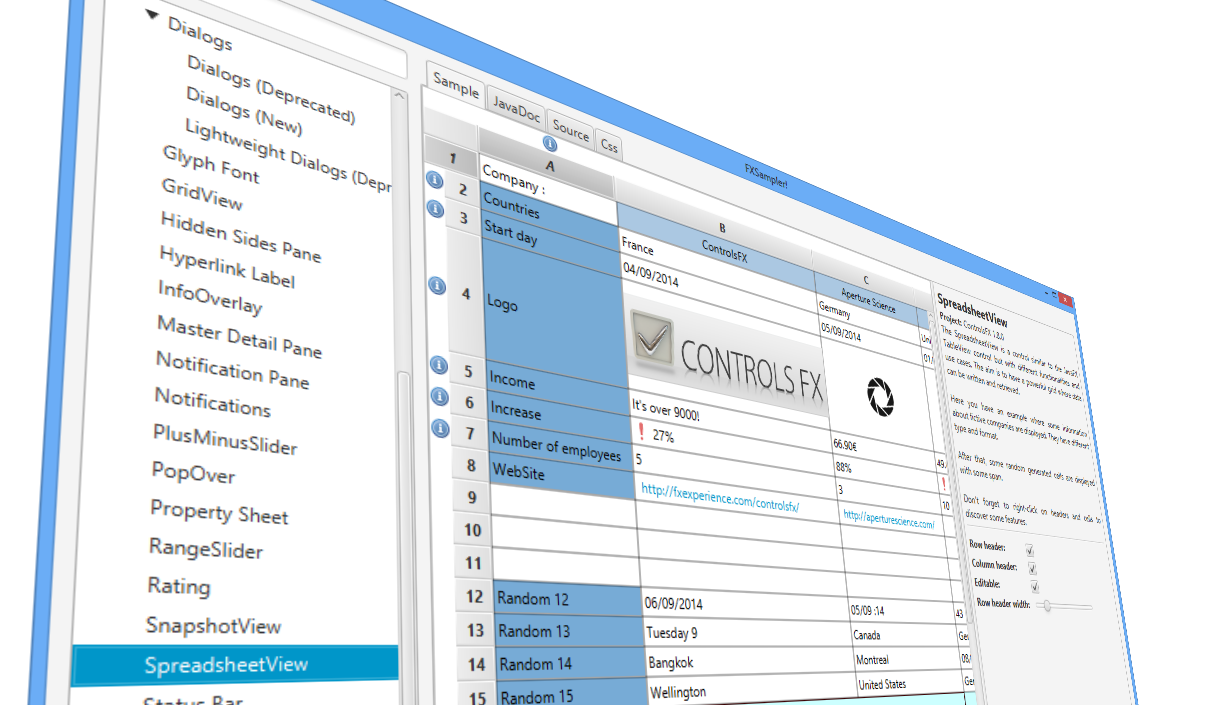 In control with ControlsFX
Eugene Ryzhikov		                                        Eugene.ryzhikov@gluonhq.com 
@eryzhikov                                      

Jonathan Giles
jonathan@jonathangiles.net
@JonathanGiles
Session overview
ControlsFX overview
Introduction to ControlsFX features
Demonstration
How to get involved
Future plans
Wrapping up / question time
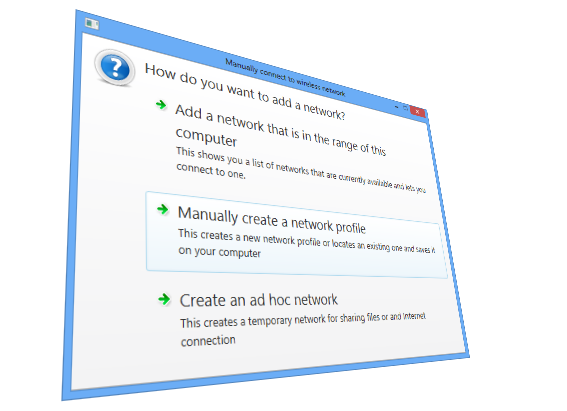 ControlsFX Overview
Answering your burning questions
How do 
I get involved?
What is it?
ControlsFX
Who is 
involved?
Can it 
benefit me?
Why does 
it exist?
What is ControlsFX?
Low bug count
JavaFX library
ControlsFX
Business 
friendly licensing
(BSD)
Focus on 
high quality API
[Speaker Notes: When we were kids, we were taught: ‘who, what, when, where, and why’. 

Today we will answer the following:
Who is ControlsFX?
What is ControlsFX?
When is ControlsFX?
Where is ControlsFX?
Why is ControlsFX?]
Who is ControlsFX?
Here today:
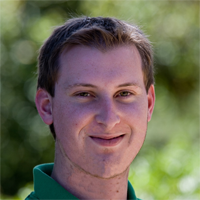 Eugene Ryzhikov			     Jonathan Giles
Who is ControlsFX?
Not here today:
Pascal Büttiker
Pedro Duque Vieira
Dennis Fischer
Alice Sotzek
Anirvan Sarkar
Adam Kosta
Gabriel Féron
Carolina Veiga
Artur Biesiadowski
Yair Oren
Davide Nabais
Tom Eugelink
Michał Skowroński
Uwe Sander
Laurent Gebus
Geoffrey Capper
Romain Moreau
Sriram Raghuraman
Mario Voigt
Ruben Paz
jonathan millman
Michael Berry
Chen Gaofeng
Γεράσιμος Μάκης Μαρόπουλος
Ladislav Török
Tiziano Lattisi
Victor Alfonso
Pineda Orozco
Daniel Rodrigues
Sven Reimers
John Malc
Stefan Saring
Henri Biestro
Ryan Jaeb
Werner Lehmann
Jean-François Henrard
Jens Deters
Badisi
Dirk Lemmermann
Tomas Mikula
Dennis Lee
Julien Coloos
Paul Jonas
Who is ControlsFX?
Not here today:
Márcio Rodrigues
Robert Lichtenberger
Christoph Keimel
Sarah Skanes
Michael Ellis
Arthur McGibbon
Robert B. Colton
Farrokh Ghamsary
Harald Herres
Vitomir Spasojevic
John Brandon
Magliano Agarwal
Christian Michelsen
Takayuki Shoji
Farzaneh Taleb
Steffen Rachner
Manel Sanchez i Ruiz
Samir Hadzic 
John Zeringue
István Avramucz
Marek Budyn
George Keith Watson
Christoph Keimel
Łukasz Śliwiński
George Moralis
Yann D'Isanto
István Avramucz
James Denvir
Carlos Martins
Andreas Liebelt
André Lanouette
Ralf Schmitt
Thijs Walcarius
Roger Terrell
Thomas Nield
Jason Pollastrini
Bastien Aracil
Haval Ahmed
Jeff Plourde
Cole Markham
Nathaniel Sherry
Who is ControlsFX?
Not here today:
Márcio Rodrigues
Robert Lichtenberger
Christoph Keimel
Sarah Skanes
Michael Ellis
Arthur McGibbon
Robert B. Colton
Farrokh Ghamsary
Harald Herres
Vitomir Spasojevic
John Brandon
Magliano Agarwal
Christian Michelsen
Takayuki Shoji
Farzaneh Taleb
Steffen Rachner
Manel Sanchez i Ruiz
Samir Hadzic 
John Zeringue
István Avramucz
Marek Budyn
George Keith Watson
Christoph Keimel
Łukasz Śliwiński
George Moralis
Yann D'Isanto
István Avramucz
James Denvir
Carlos Martins
Andreas Liebelt
André Lanouette
Ralf Schmitt
Thijs Walcarius
Roger Terrell
Thomas Nield
Jason Pollastrini
Bastien Aracil
Haval Ahmed
Jeff Plourde
Cole Markham
Nathaniel Sherry
All up, there are over 90 contributors to ControlsFX!
Who is ControlsFX?
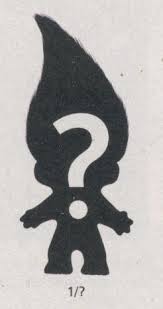 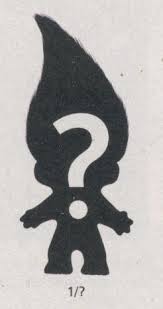 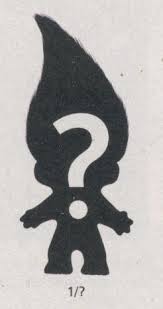 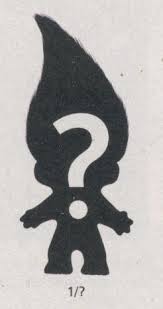 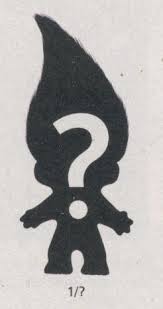 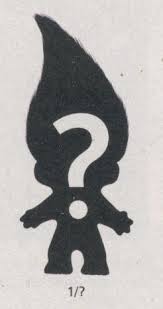 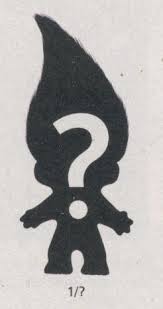 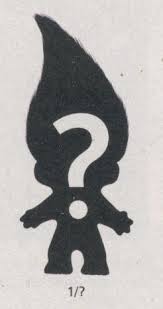 More importantly, it can be you!
ControlsFX welcomes contributions
Bug fixes,
Translations,
New features,
New controls
We review all code that comes in, so you can learn a lot!
We are not a dumping ground for half-implemented ideas though!
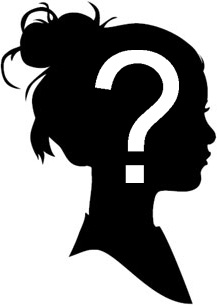 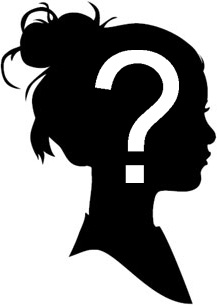 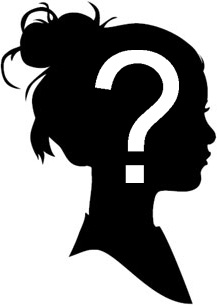 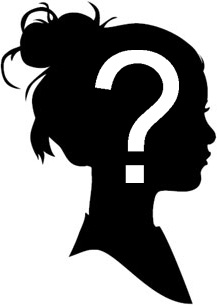 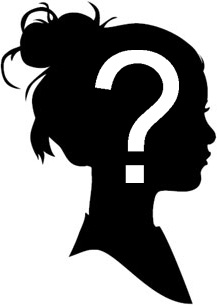 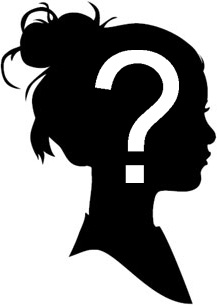 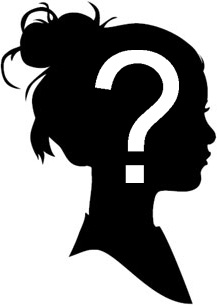 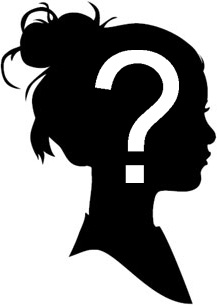 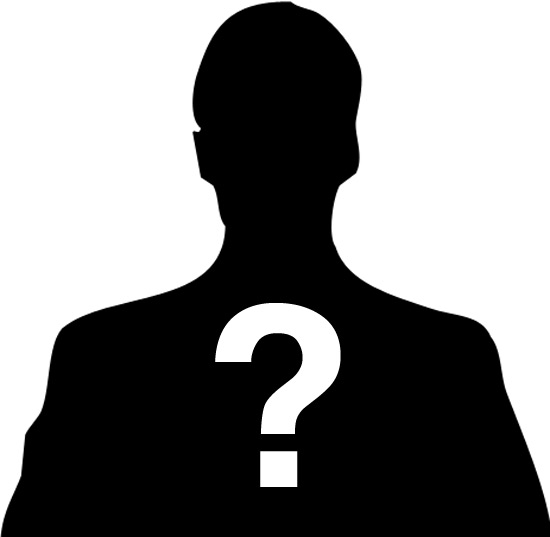 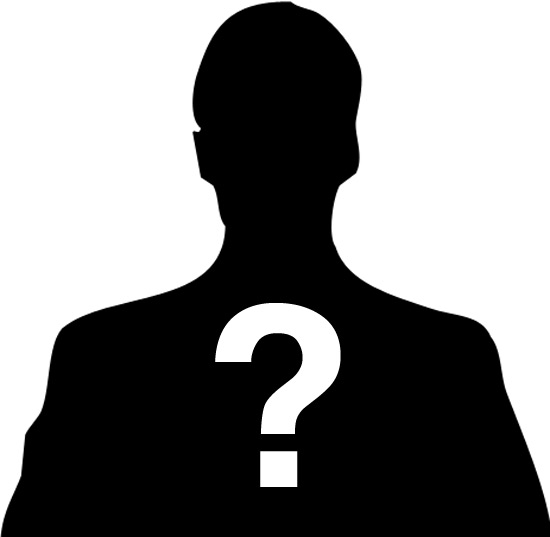 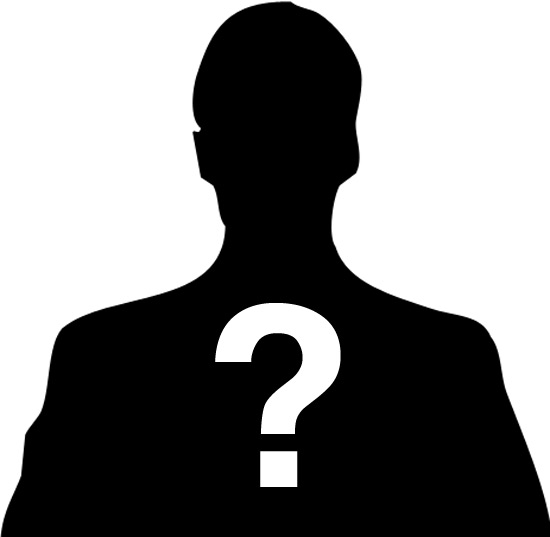 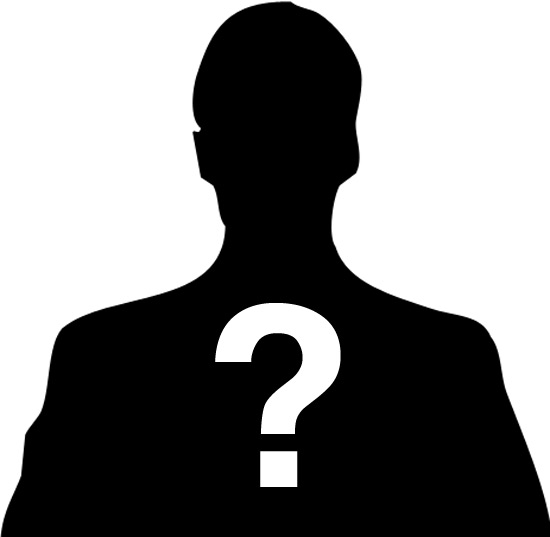 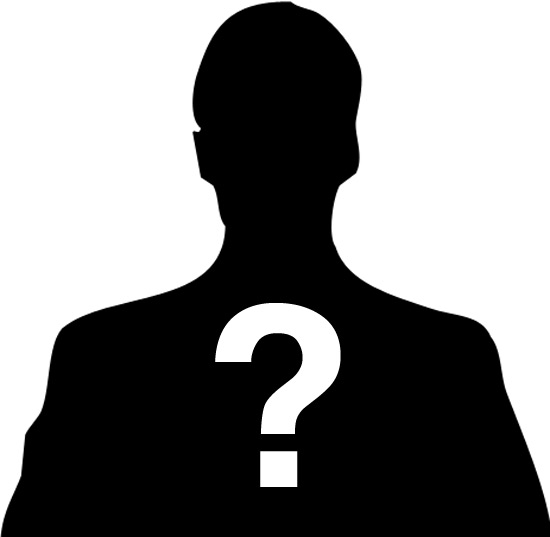 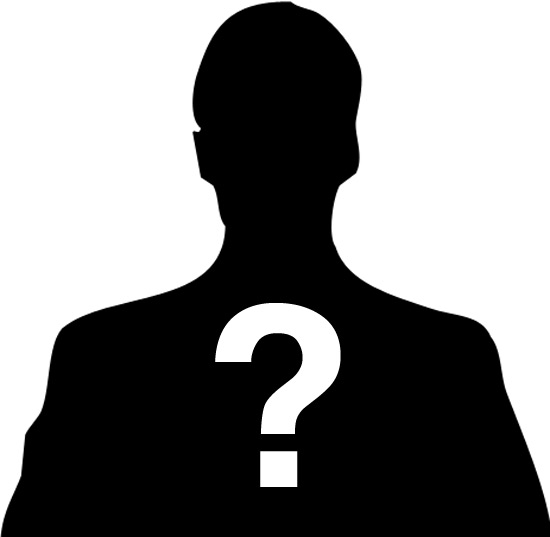 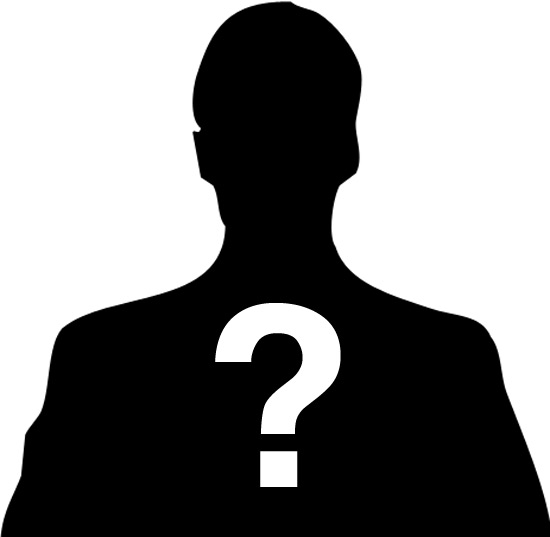 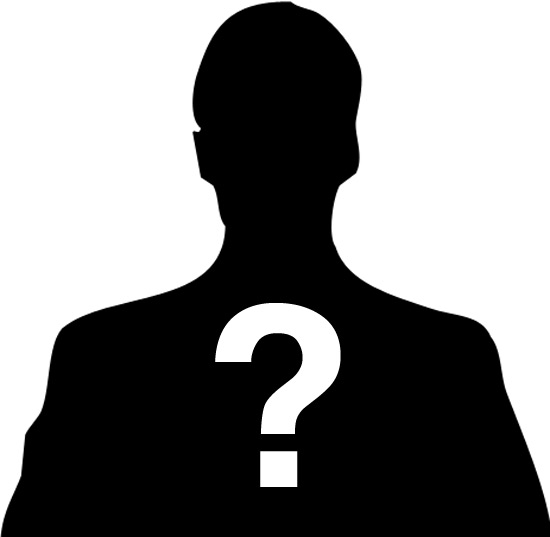 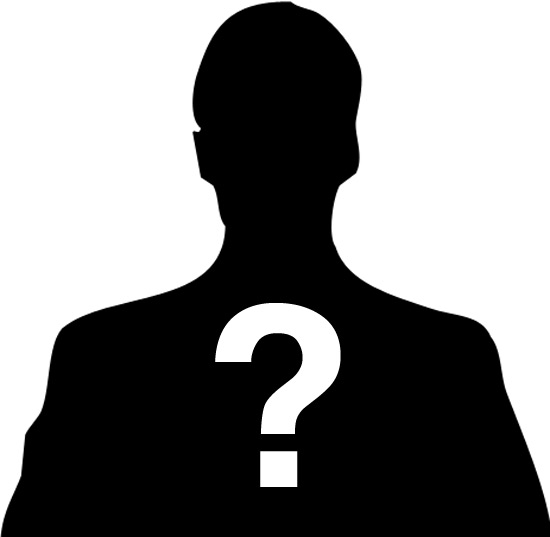 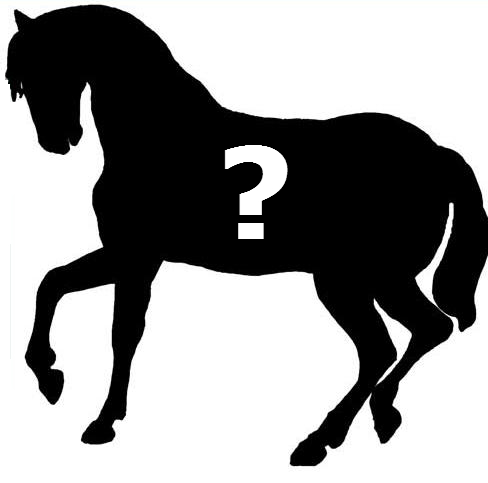 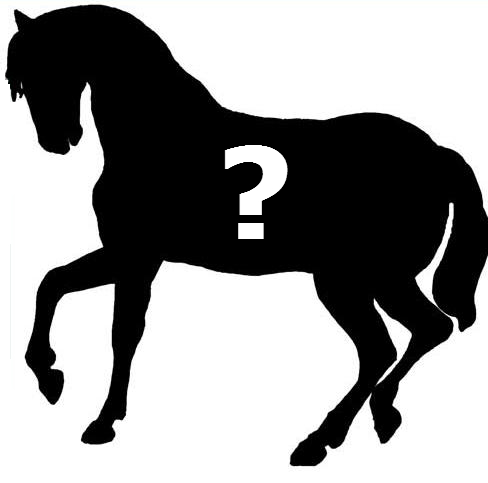 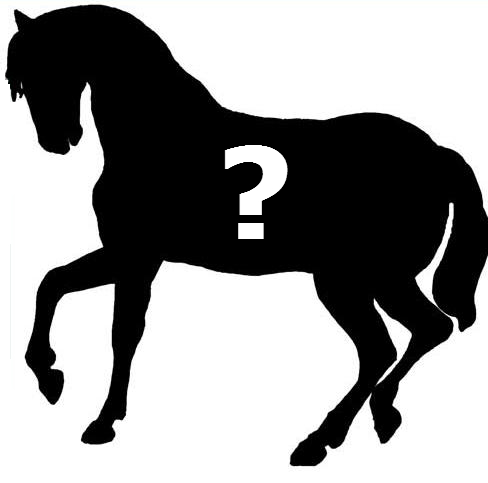 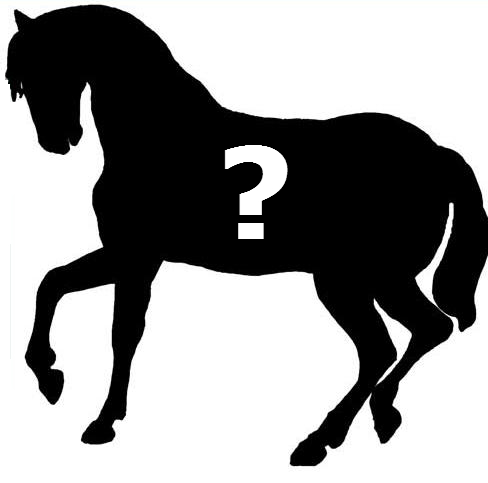 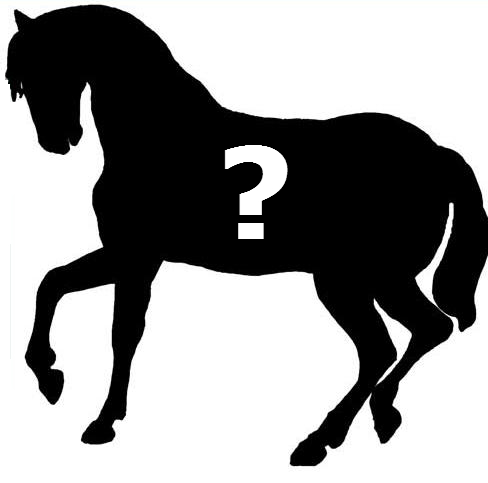 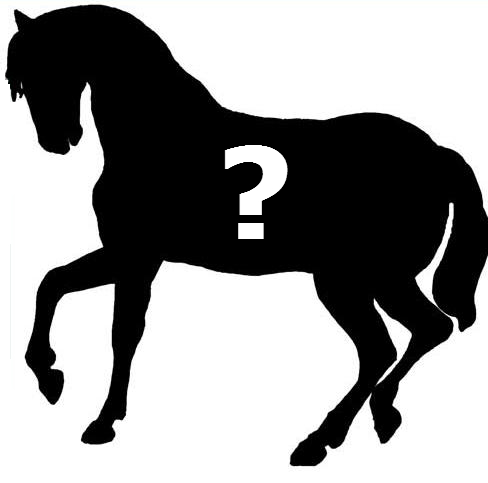 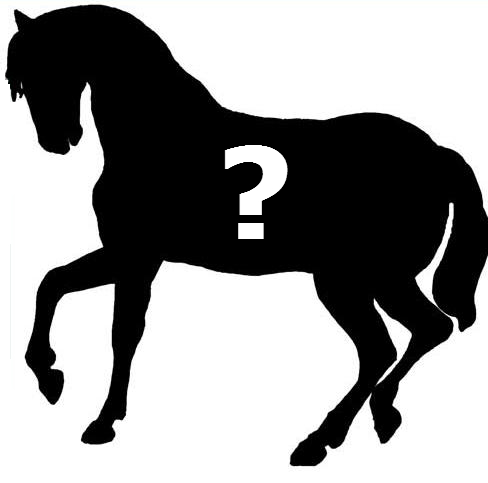 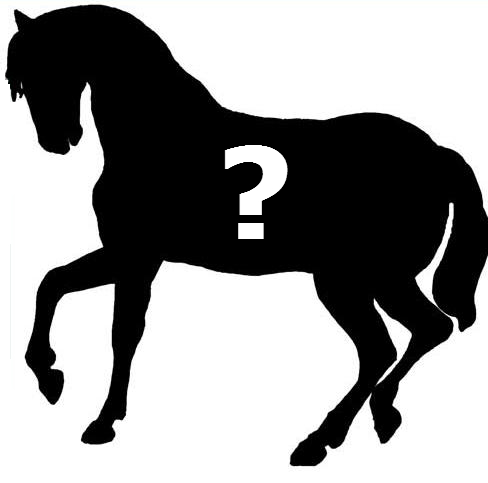 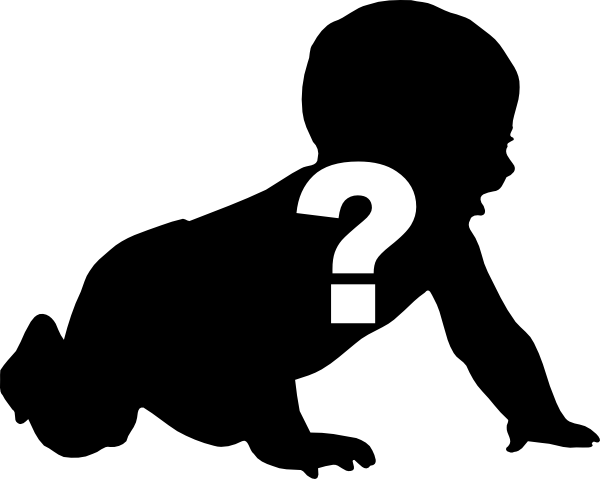 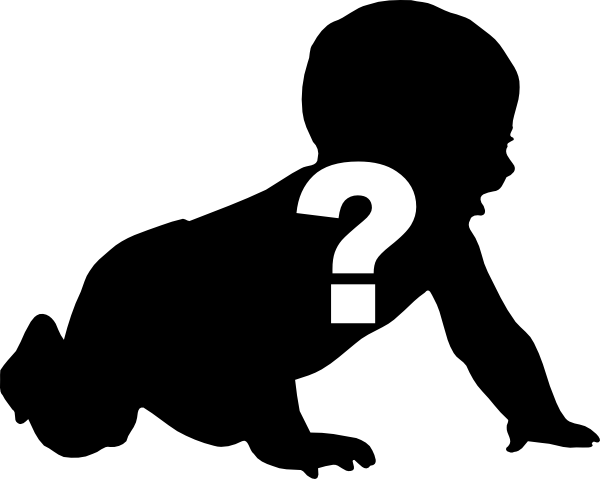 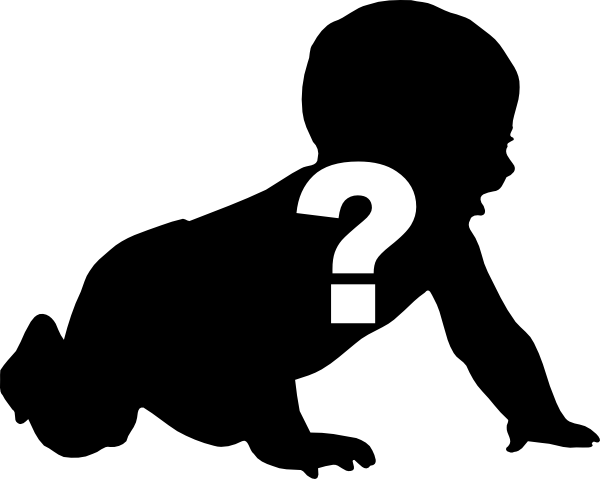 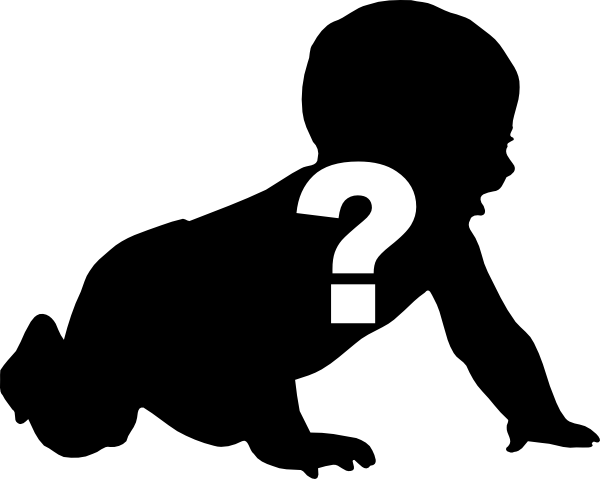 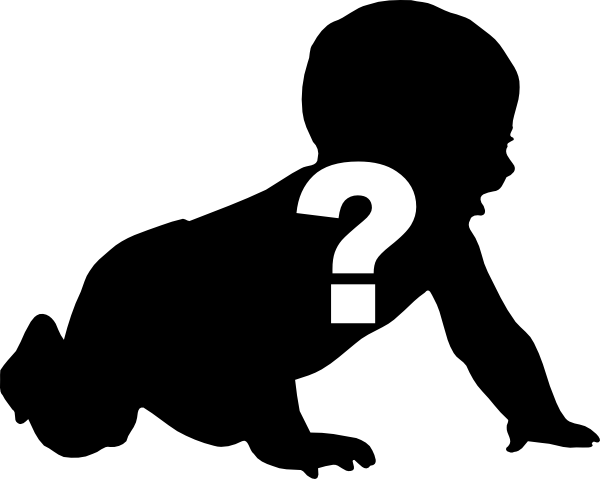 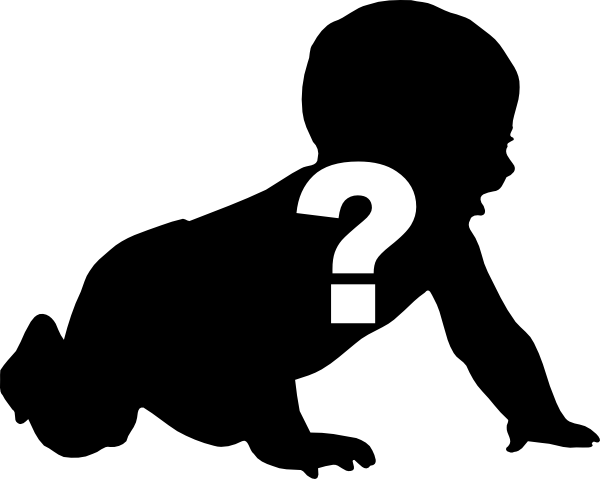 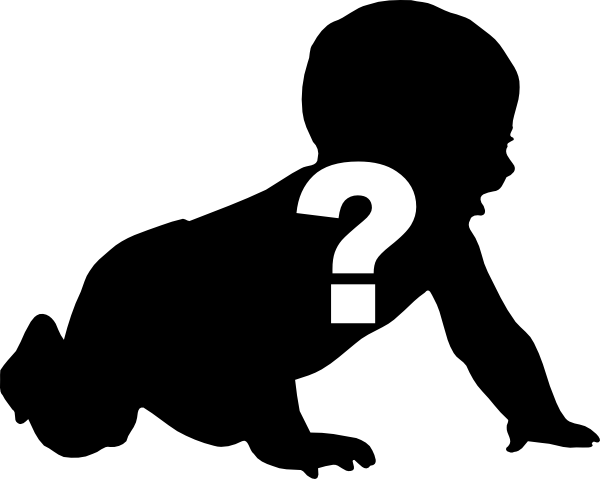 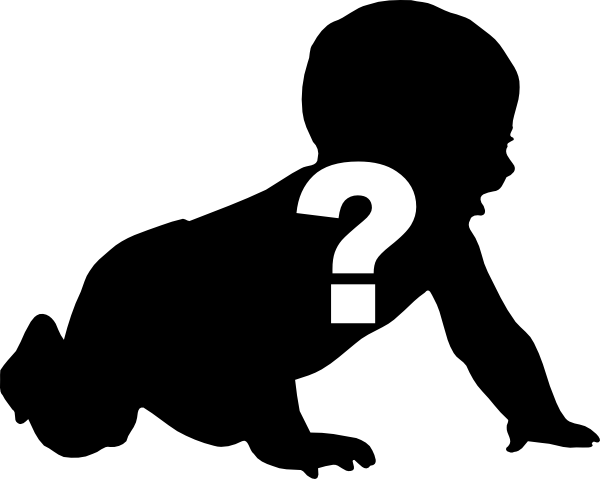 What is ControlsFX? - Releases
What is ControlsFX? - Releases
Releases are generally slowing down

Why?
ControlsFX has filled in a lot of gaps in the JavaFX UI controls
A lot of the ‘interesting’ problems are solved
Focus is shifting more to quality, rather than new features

Pull requests and new features are still being accepted though!
Why does ControlsFX exist?
Official JavaFX UI controls are developed slowly and their APIs are fixed once released.
Jonathan should know – He the tech lead of JavaFX UI Controls at Oracle

ControlsFX exists to fill the gaps in JavaFX UI Controls:
API is much less rigid in ControlsFX
But: API quality is required to be exceptionally high to release
We follow the same API patterns as in JavaFX for consistency
Who uses ControlsFX?
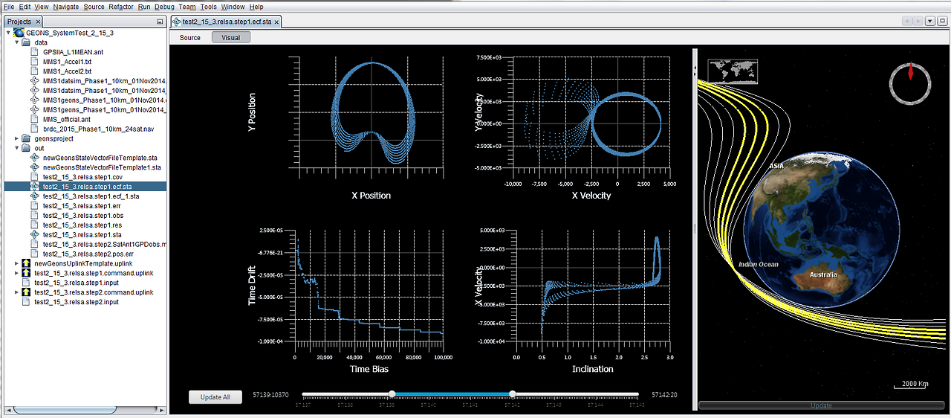 NASA Magnetospheric Multiscale 
Mission Support Software 
Mission info mms.gsfc.nava.gov
Developed at  the Goddard Space Flight Center by ai-solutions, NASA partner
Sean Phillips, lead developer, and his team will be discussing and demonstrating some of the software developed for NASA at their sessions.
Who uses ControlsFX?
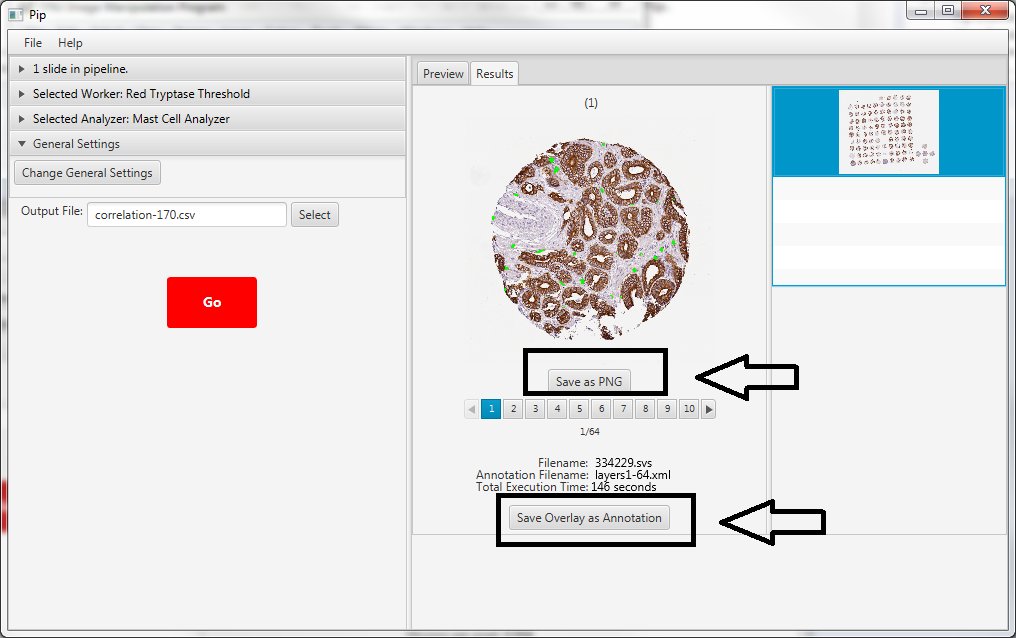 PIP – open source medical image analysistool for for use with cancer research projects atthe Department of Pathology and Laboratory Medicine of Johns Hopkins Hospital
Alt.Text – tool for exploring alternatives in text documents 
ESPLab - JavaFX 8 GUI for ESP devices



We know there is a lot more …
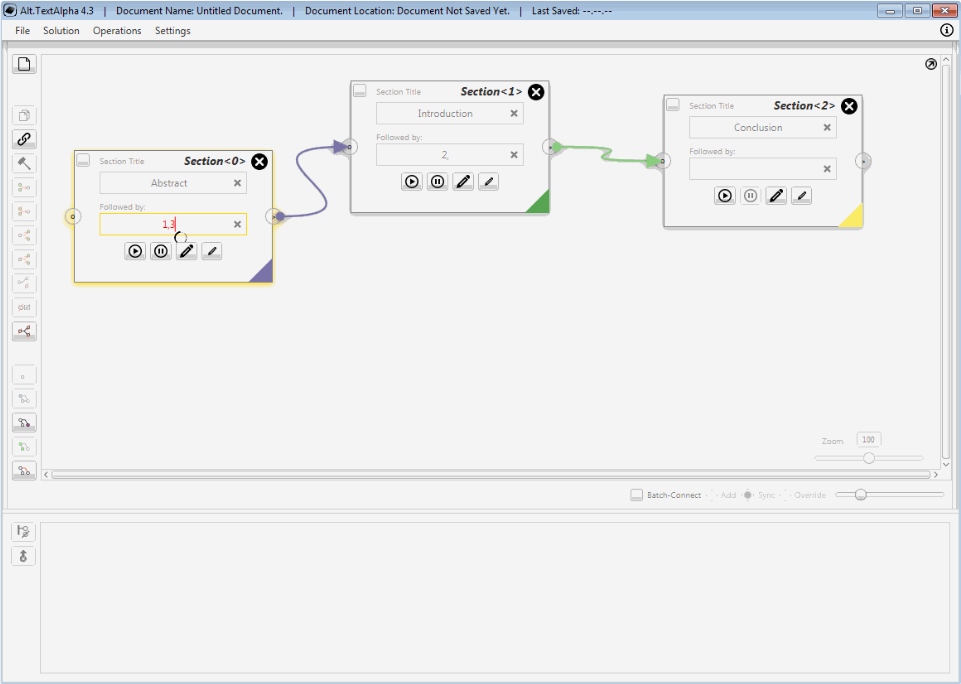 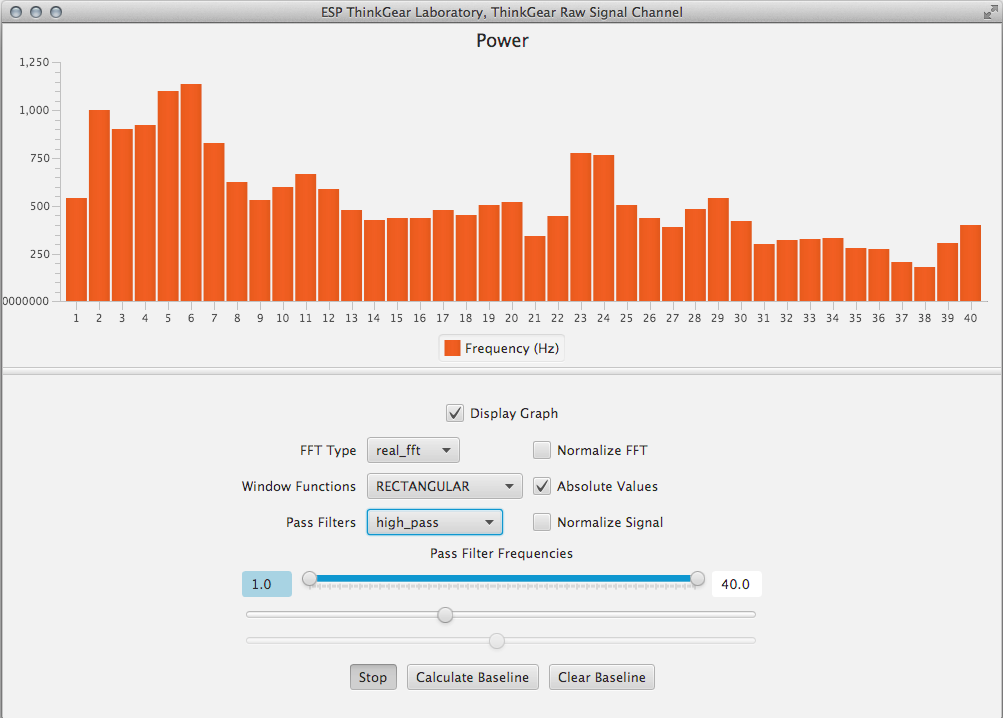 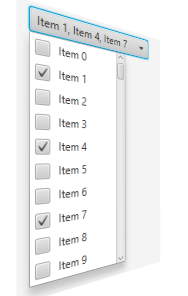 ControlsFX Features
Dialog API  The beginning
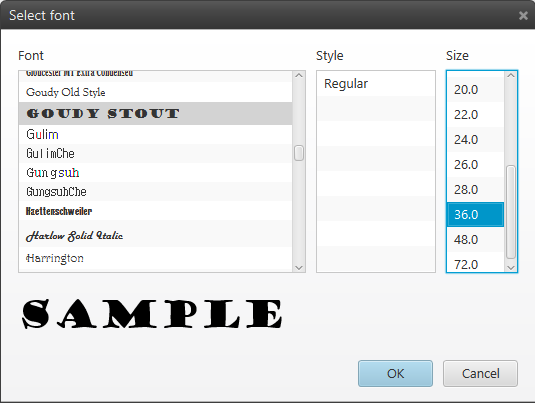 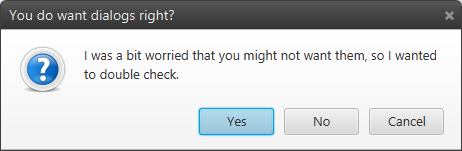 Featured since the first ControlsFX release
Enjoys wide popularity
Quickly became the de-facto Dialog API for JavaFX 
Became a “victim of its own success”
Accepted and promoted to be a part of JavaFX, starting with JavaFX 8u40
Dialog API  Current status
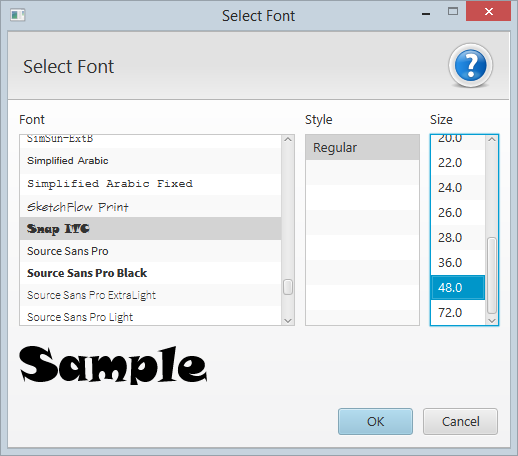 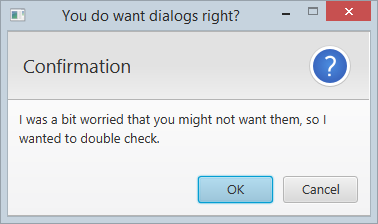 Huge amount of API development in JavaFX 8u40.
Totally different API compared to ControlsFX (although implementation is the same).
What happened to the ‘original’ ControlsFX dialogs:
When our dialogs went into JavaFX, we deprecated our alternate API.
We have now removed the deprecated dialogs from ControlsFX
All dialogs that are now offered in JavaFX are not offered in ControlsFX
ControlsFX now uses the new, official API to provide dialogs not available in JavaFX itself.
Dialog API  openjfx-dialogs
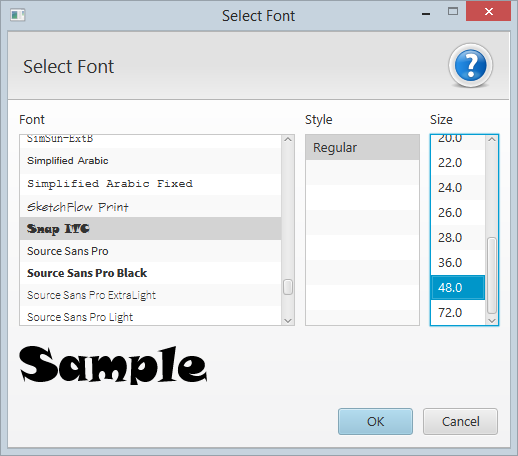 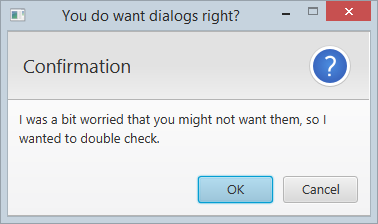 openjfx-dialogs is a fork of JavaFX 8u40 dialogs API
Works fine in 8u20
Fork is manually updated when necessary from openjfx
Available online under OpenJDK license (GPL + Classpath):
http://bitbucket.org/controlsfx/openjfx-dialogs
Wizard API
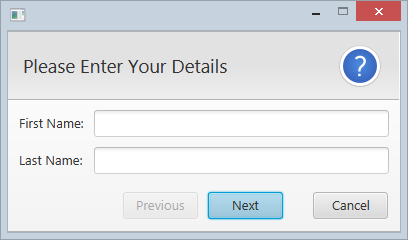 First iteration, based on dialogs
WizardPane based DialogPane
Wizard.Flow interface defines the logic of page traversal
Wizard.LinearFlow – simple linear flow
Custom flows can be easily defined
Wizard  handles page history automatically
Property Sheet
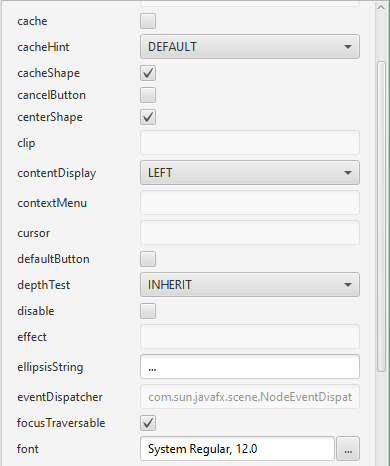 Support for JavaBeans properties, as well as custom property models
Includes prebuilt editors as well as ability to register custom ones
Property grouping by name or category
Property filtering
Can also be used to implement simple forms.
Action API
JavaFX is missing an Action API, so we implemented it.

Action is an EventHandler<ActionEvent> implementing all common properties.
Can create UI controls such as buttons, menu items, etc from an Action
Can define an ‘action tree’ to effortlessly build ToolBar, MenuBar and ContextMenu
@ActionProxy annotation. Methods annotated with it become actions automatically
Decoration / Validation API
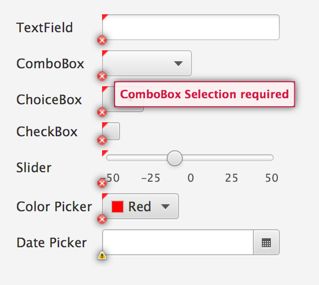 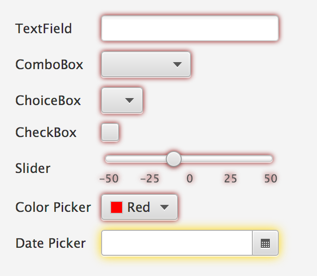 Can decorate nodes through CSS or graphic at predefined positions
Decoration is used as visual feedback mechanism for Validation API
Validation API is designed to be lightweight but flexible
Glyph Font API
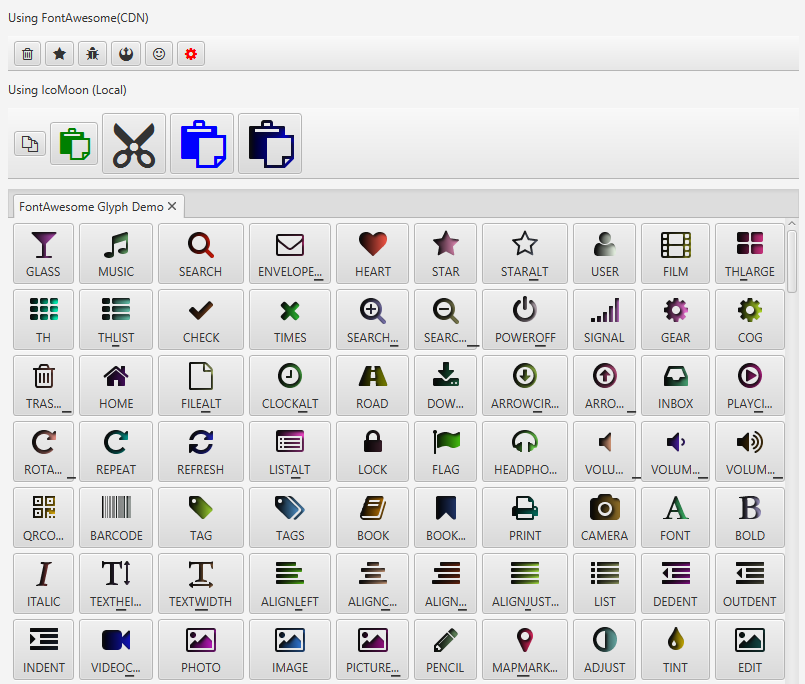 Inspired by Jens Deters’ excellent FontAwesomeFX  library 
Supports any icon fonts,  such as FontAwesome, IcoMoon etc
Extended use of icon fonts in Action API:@ActionProxy(text=”Action Text”, image=”font>FontAwesome|STAR”)
Notification API
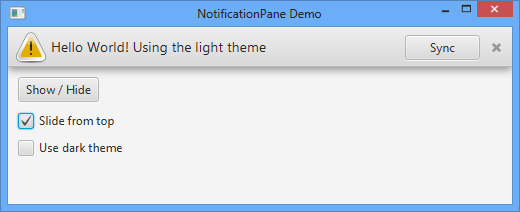 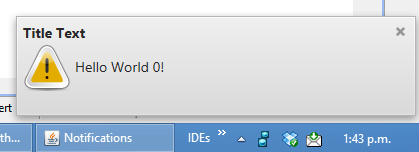 NotificationPane: overlay pane, animates in and out, support for graphics, text, controls, has several visual styles  
Notifications: Similar to NotificationPane but a separate window. Can appear in one of nine locations on the screen, support for stacking multiple notifications and showing complex screen graphs. Fades out after a set duration.
SpreadsheetView
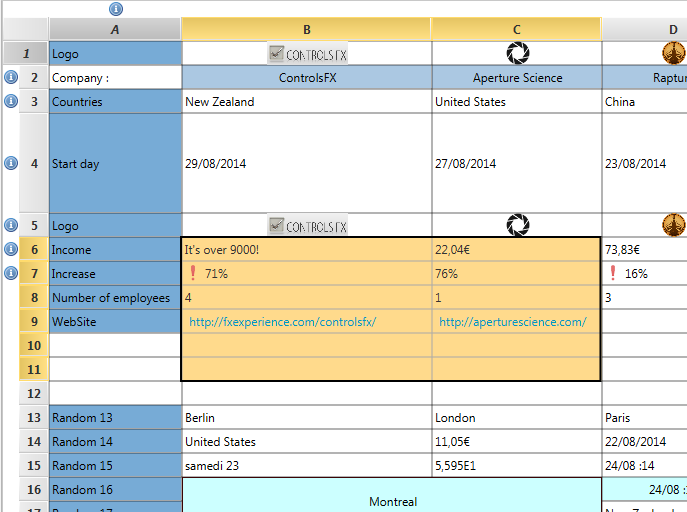 TableView-like control that supports:
Cell spanning
Fixed rows and columns
Cell editing
CheckComboBox CheckListView CheckTreeView
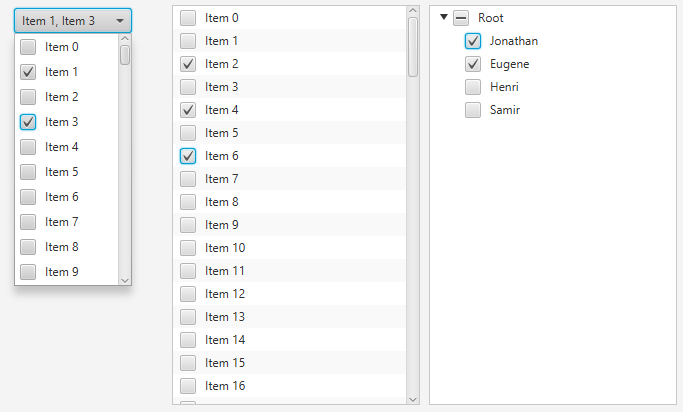 All three controls extend the standard JavaFX UI control
Adds support for a ‘check model’, to allow developers to easily
Check specific indices / items
Retrieve checked indices / items
PopOver
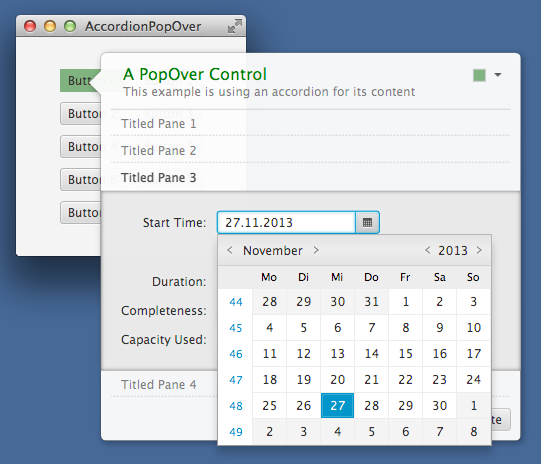 Provides information in a visually pleasing way, without  interfering with user’s workflow.
TextField API
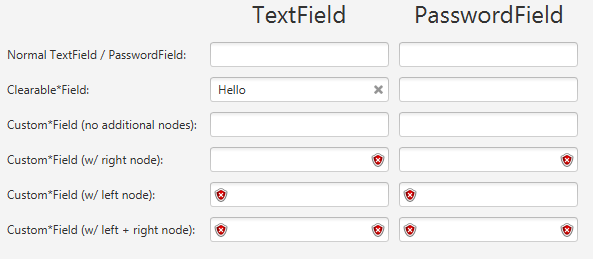 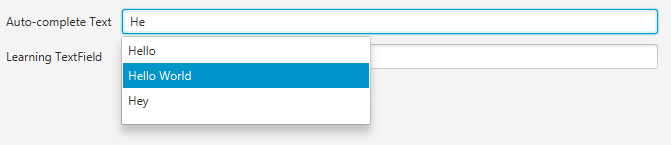 Autocomplete TextField
Clearable Fields
Decorated Fields, where nodes can be placed within the text area.
Text does not go underneath the decoration!
Range Slider
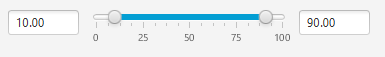 Standard JavaFX slider but with two draggable thumbs, instead of one.
Thumbs represent low and high values.
User can drag range bar to concurrently adjust both values
ListSelectionView
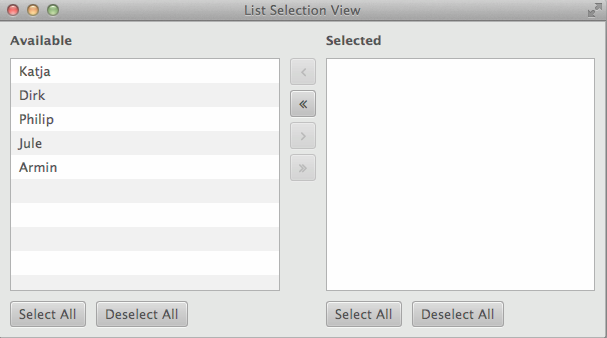 Allows for visual selection of multiple items using two lists
Selection is done by moving items from “available” to “selected” list
Each list can be decorated with a header and a footer node
TaskProgressView
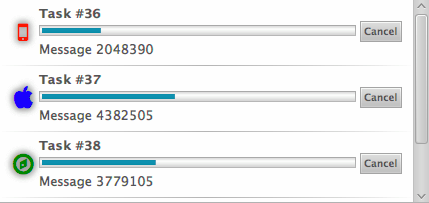 Allows for visualizing the progress of long running tasks, created via Task class
The view manages a list of tasks and displays each one with their name, progress, and update messages.
Optional graphic factory can be set for each task
FX Sampler
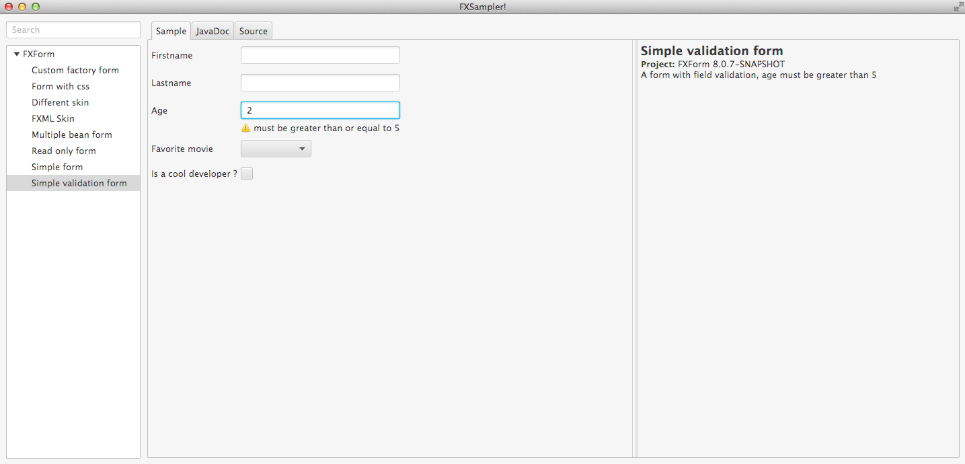 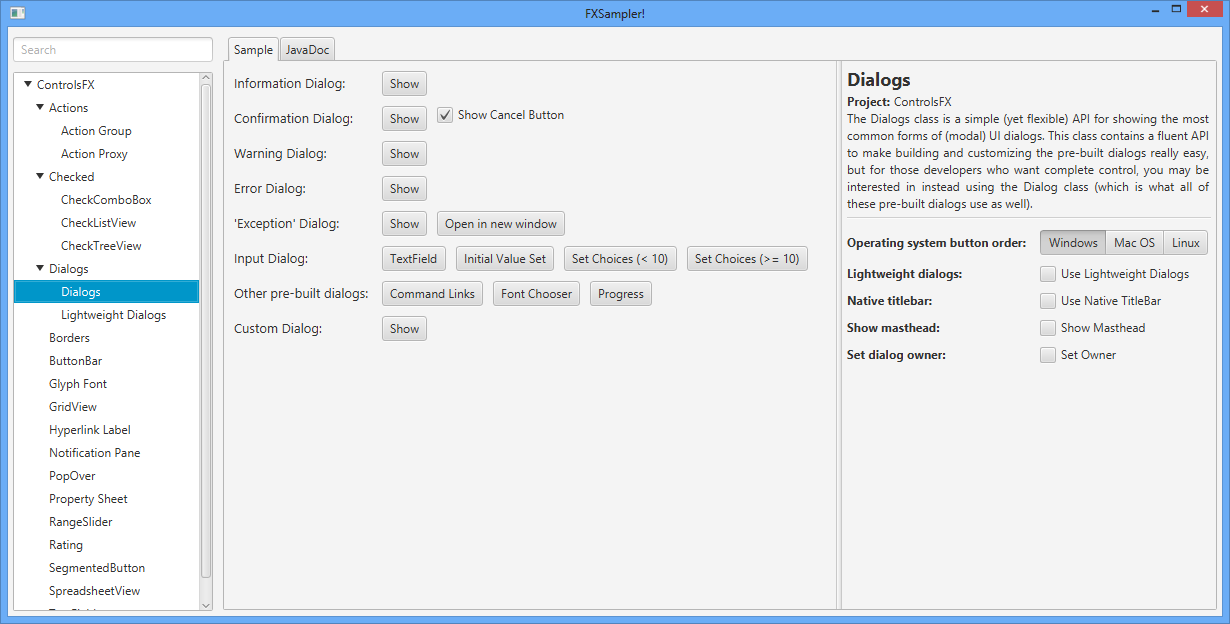 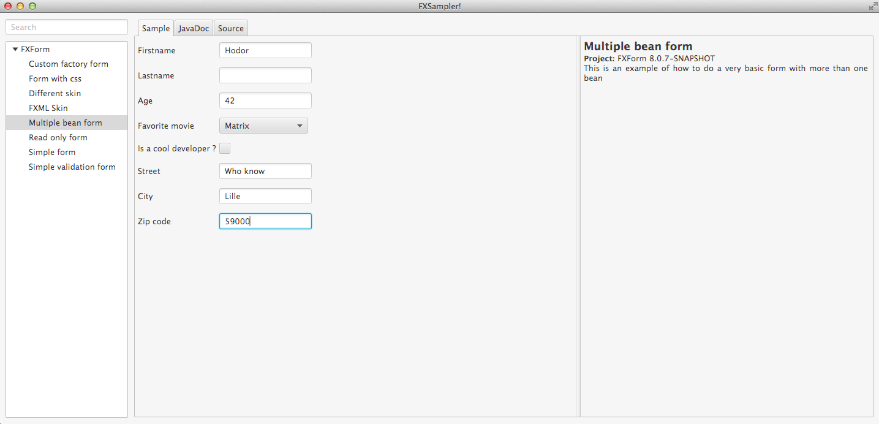 To demonstrate ControlsFX, we built FX Sampler
Standalone application that detects samples at runtime
Can be used by anyone wanting to demonstrate their samples
E.g. JFXtras, FlexGanttFX, F(X)yz and FXForm2 use it
Even more controls
Border API: wraps nodes and panes with a border
BreadCrumbBar: Simple navigator for hierarchical page structures
GridView: fast, virtualized grid container. Great for showing images
HiddenSidesPane: Pane with possible hidden side panes
HyperlinkLabel: Label with clickable links
InfoOverlay: Designed to show text comment over a node
MasterDetailPane: Details pane can be made invisible on demand.
PlusMinusSlider: Allows continuous scrolling through large datasets
Rating: Shows star rating, including partial ratings
SegmentedButton: Visually groups toggle buttons together
SnapshotView: Draw a bounding box on screen graph and get selection
StatusBar: API for placing nodes in various places – commonly found on bottom of apps
ToggleSwitch: Simple on / off switch with JavaFX modena styling
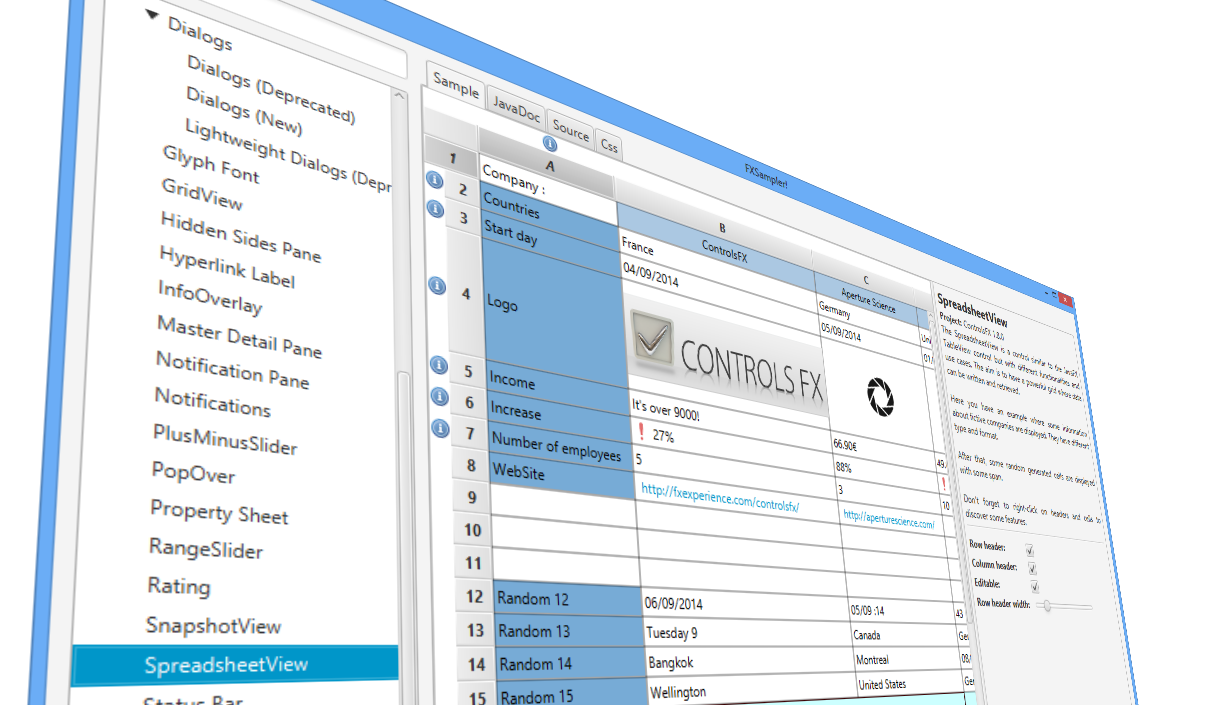 Demonstration
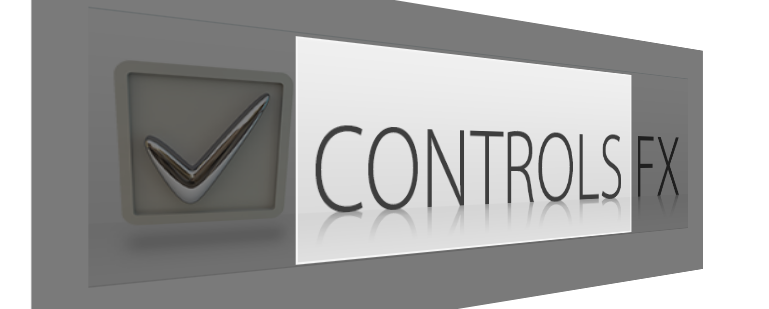 Breaking News: ControlsFX 8.40.10 was just released….
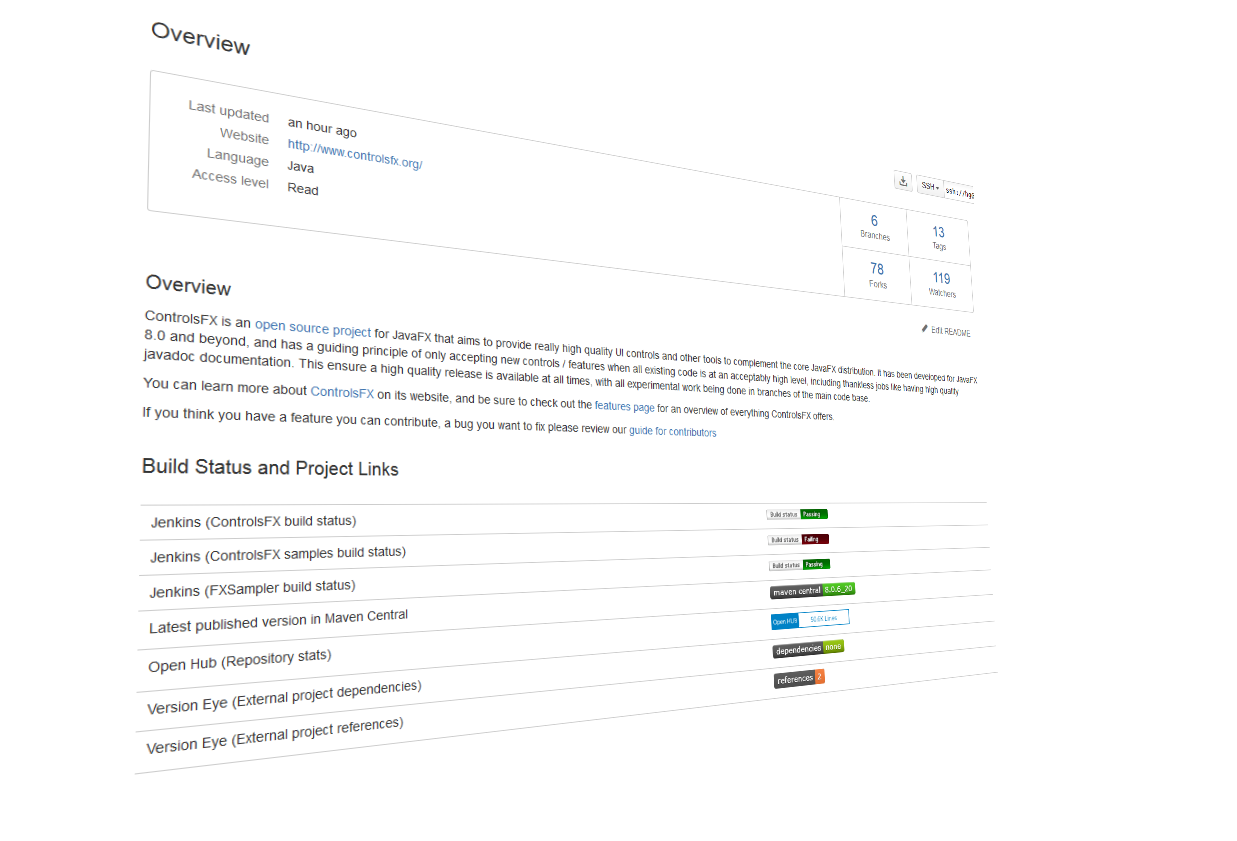 Getting Involved
Getting Started  - In Six Simple Steps!
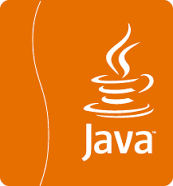 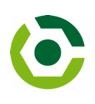 1
The following software is required:
Mercurial
Gradle
JDK 8u40

You’ll need a Bitbucket account
Accounts are free from http://bitbucket.org
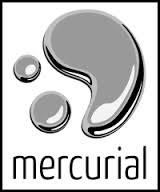 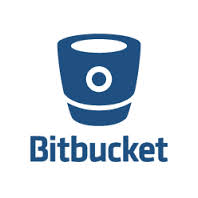 2
Getting Started  - In Six Simple Steps!
3
Fork the repo. 
Go here to create your own fork
https://bitbucket.org/controlsfx/controlsfx/fork

Clone your fork:
hg clone https://<username>@bitbucket.org/<username>/<forkname>
e.g.
hg clone https://eryzhikov@bitbucket.org/eryzhikov/controlsfx
4
Getting Started  - In Six Simple Steps!
5
Build your clone. From clone root directory, run:
gradle clean assemble

Run your clone:
gradle run
6
Where is ControlsFX?
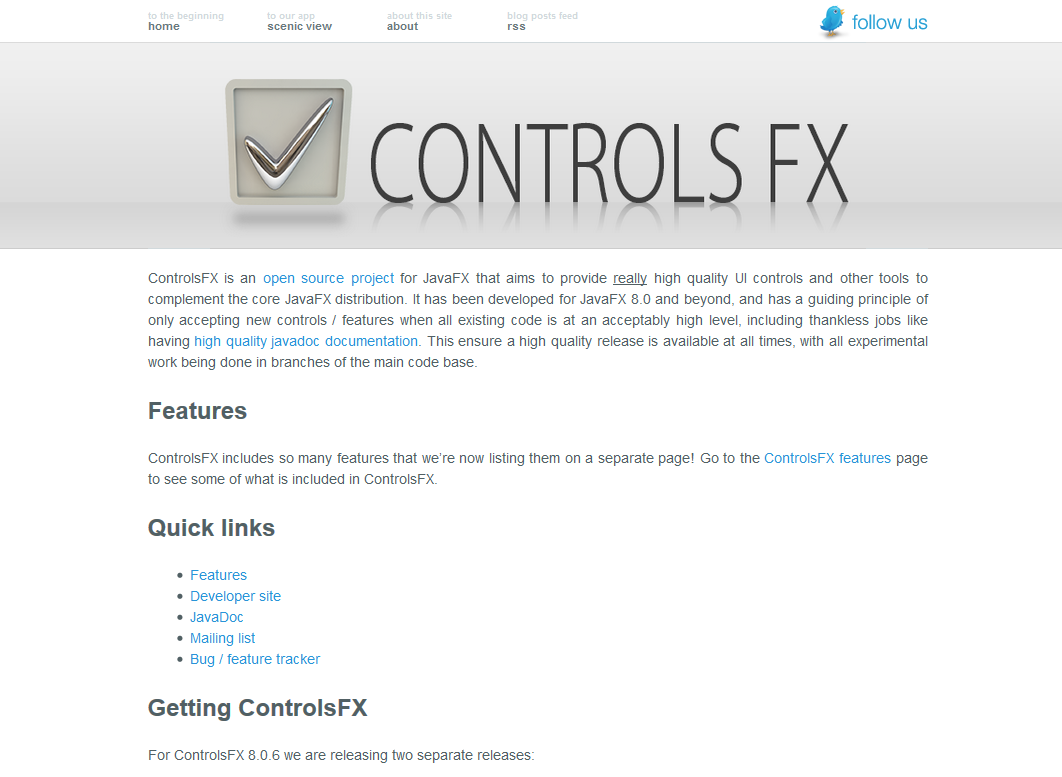 ControlsFX.org
Where is ControlsFX?
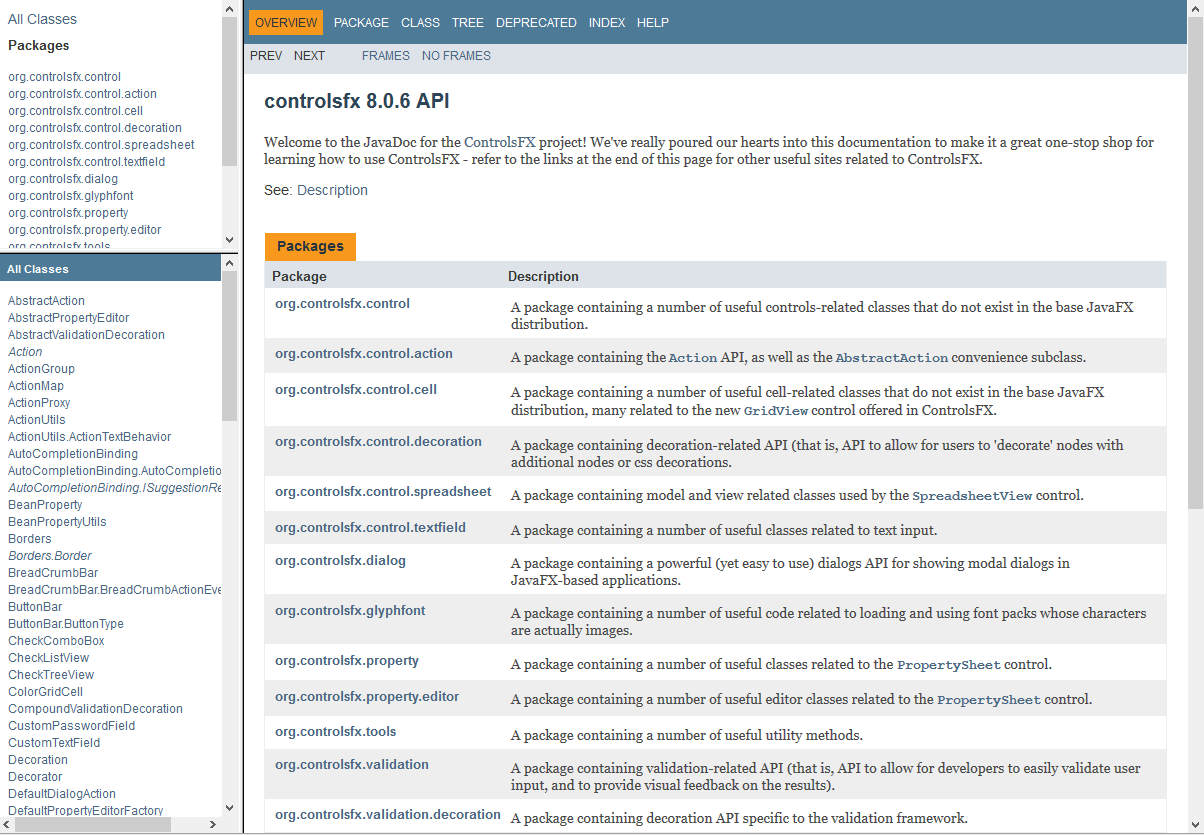 docs.controlsfx.org
Where is ControlsFX?
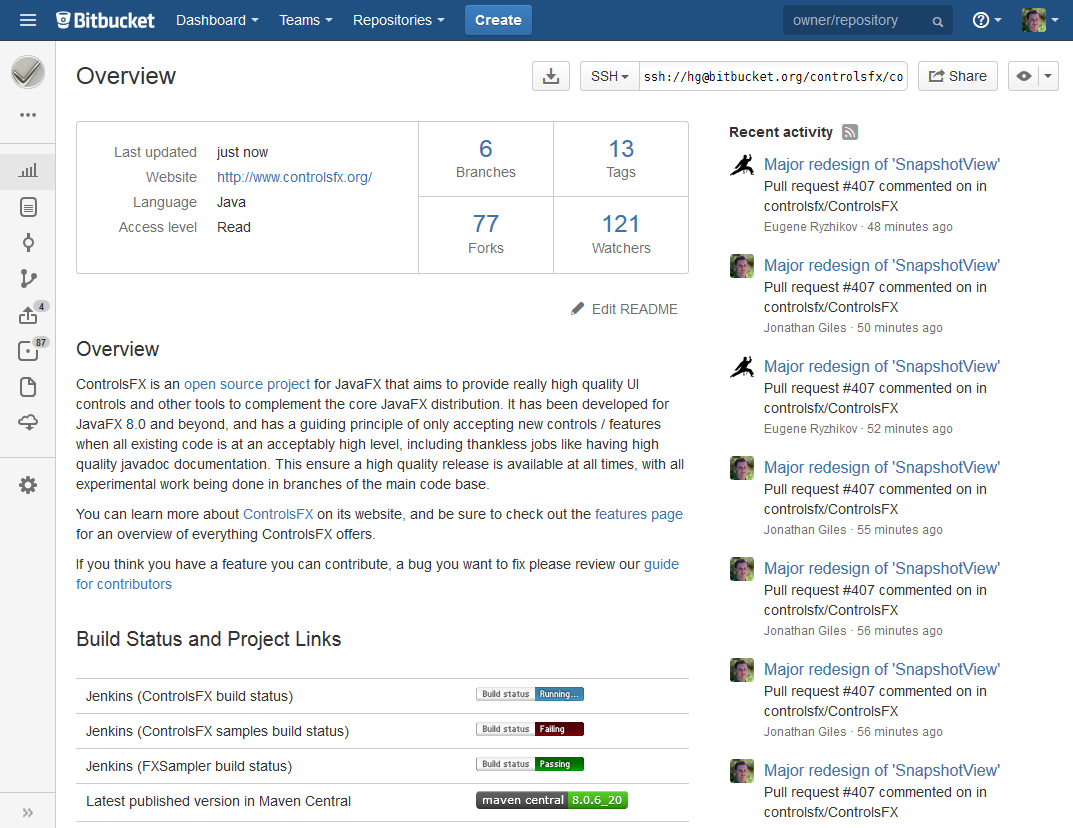 code.controlsfx.org
Where is ControlsFX?
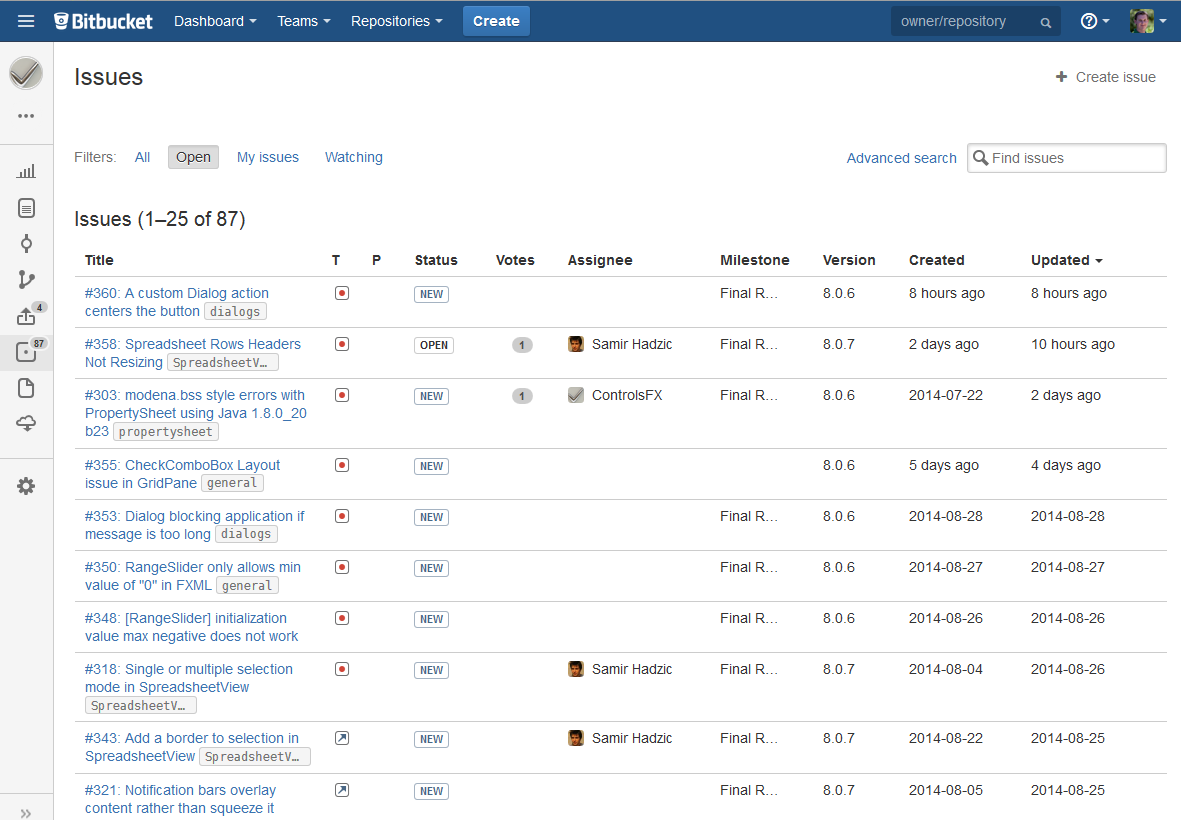 issues.controlsfx.org
Where is ControlsFX?
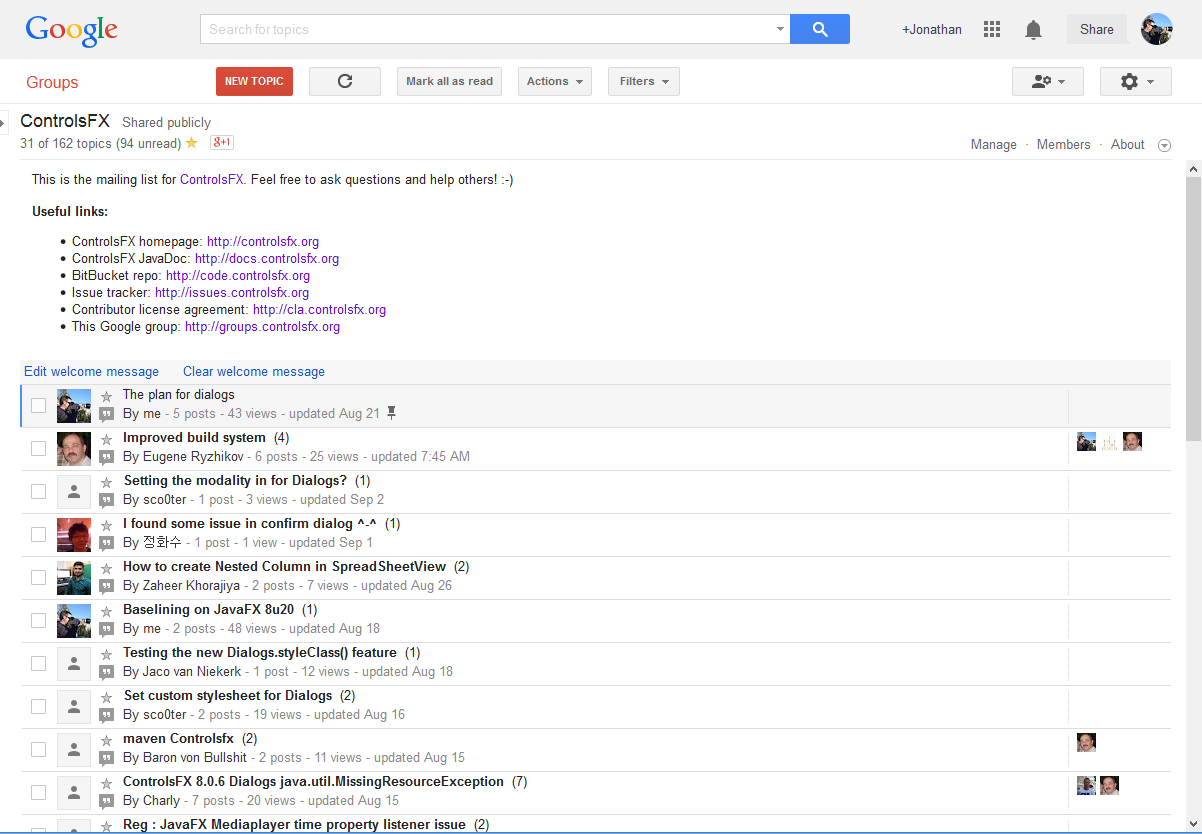 Currently 284 members!
groups.controlsfx.org
Where is ControlsFX?
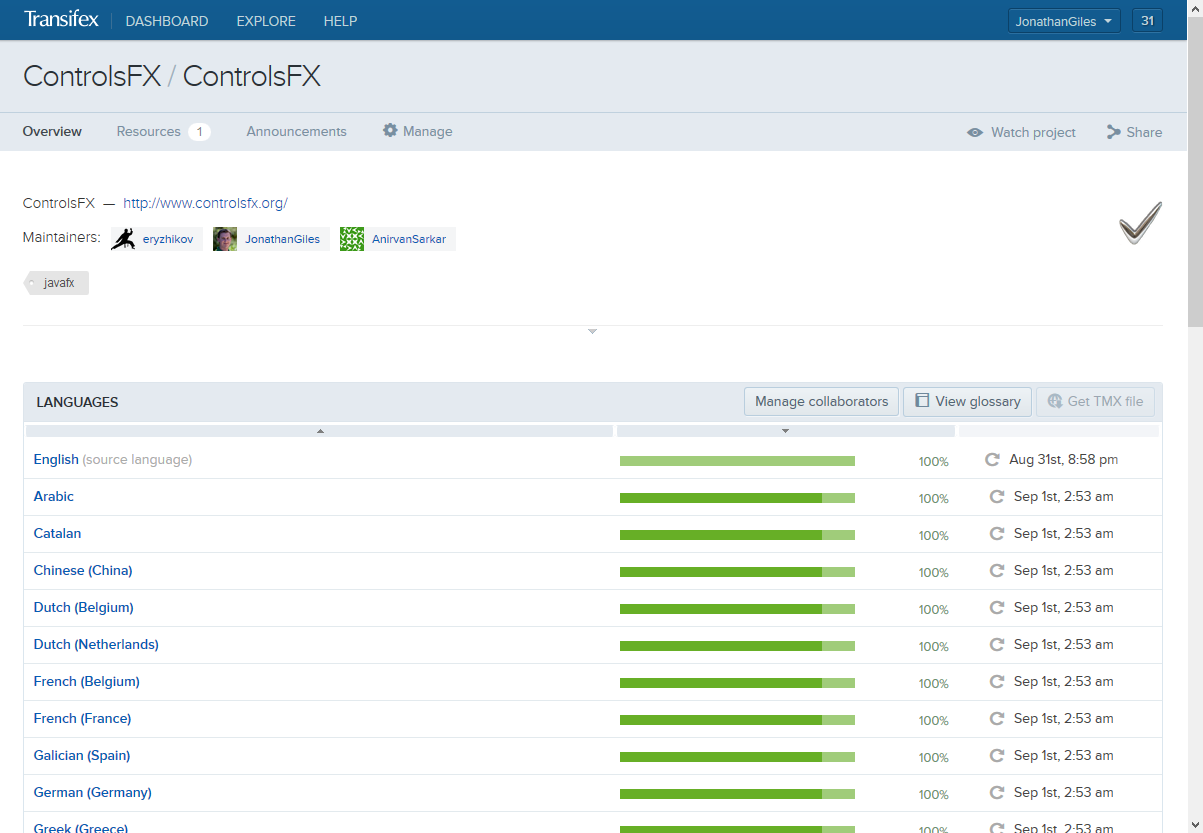 Translated to 32 languages!
i18n.controlsfx.org
Where is ControlsFX?    - at Maven Central
Stable builds are available in Maven Central  at http://releases.controlsfx.org:
groupId  : org.controlsfx
artifactId : controlsfx 
Our CI server pushes latest snapshots every hour to http://snapshots.controlsfx.org
How To Contribute
ControlsFX is open source
ControlsFX has a CLA that needs signing (http://cla.controlsfx.org)

Everyone works in their own fork
All contributions are submitted as pull requests

Pull requests are reviewed and merged ASAP.
How To Contribute
Pull request stats:
Jonathan is naughty – he commits directly to the repo
Everyone else:
Over 550 pull requests have been merged
Around 50 have been declined
Another 11 or so are pending review
What Should You Contribute
Anything! 
(although acceptance is not guaranteed)
If in doubt, post to controlsfx-dev and ask

Bug fixes, javadocs, samples are just about always welcome.
New features can be discussed on a per-feature basis
Our focus on quality means we don’t want to accept all features
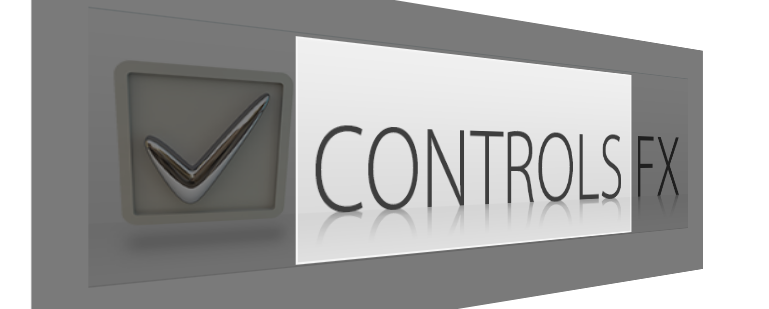 Future Plans
Future Plans
We have a lot still to do! Ideas include:
Improve Scene Builder support
Accessibility support (using new a11y API in JavaFX 8u40)
Research / implement a GlassPane API
Rewrite decoration / validation API to use this
Reintroduce lightweight dialogs
TableView improvements
Improved search / filter tools
Docking framework
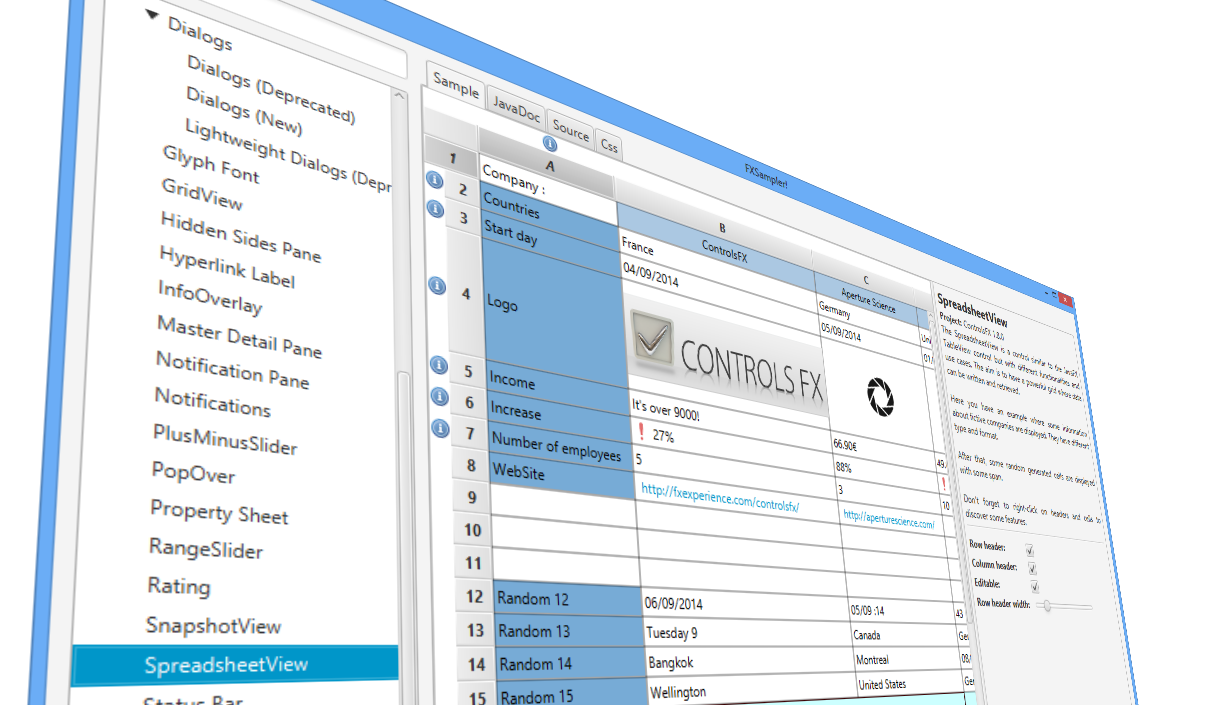 Wrapping Up
Conclusion
ControlsFX is a growing project
It depends on the community
Don’t be a passive user – get active and help grow the project!

Development is done in lieu of family time, and is unpaid
Expectations should be calibrated accordingly.
ControlsFX would gladly accept donations from generous benefactors

Show your appreciation by ranking this session highly!
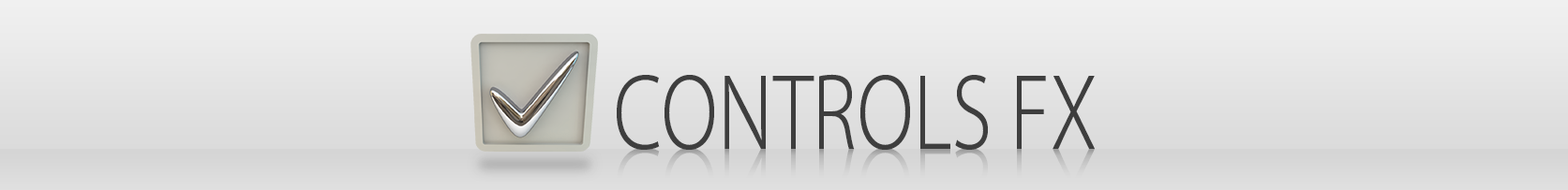 Thanks for attending!Question Time!
http://www.controlsfx.org
http://code.controlsfx.org
http://groups.controlsfx.org